นวตกรรม
 ตุ๊กตาสอนแปรงฟัน
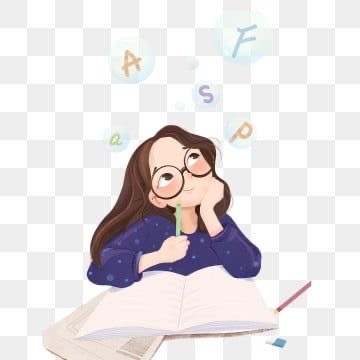 นางสาวสกณธารัตน์. ของทิพย์ เจ้าพนักงานทันตสาธารณสุข รพ.สต.ห้วยม้า
ปัญหาที่พบ

      พบว่าเด็กในคลินิกสุขภาพเด็กดี ตำบลห้วยม้า มีปัญหาเกี่ยวกับสุขภาพช่องปาก คือแปรงฟันไม่สะอาดร้อยละ 25 มีฟันผุร้อยละ 15.25 สาเหตุมาจาก ผู้ปกครองของเด็กขาดทักษะในการแปรงฟันที่ถูกวิธี และการดูแลสุขภาพช่องปากที่ถูกวิธี
แนวคิดที่ได้
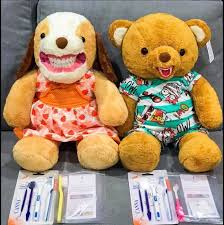 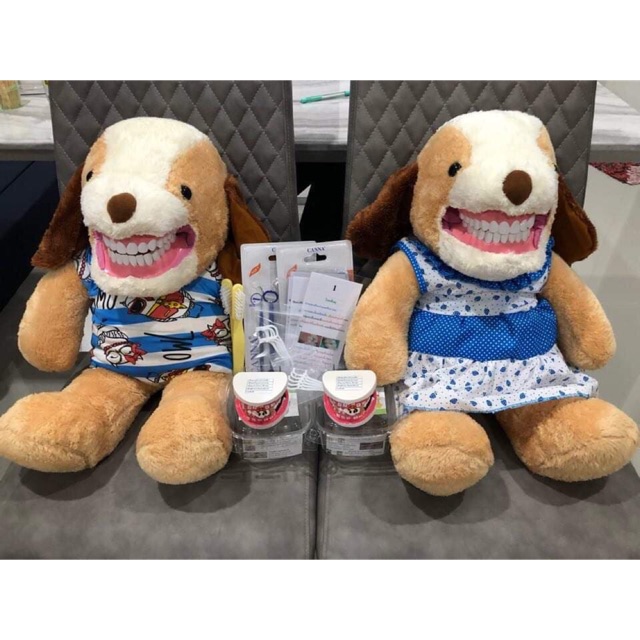 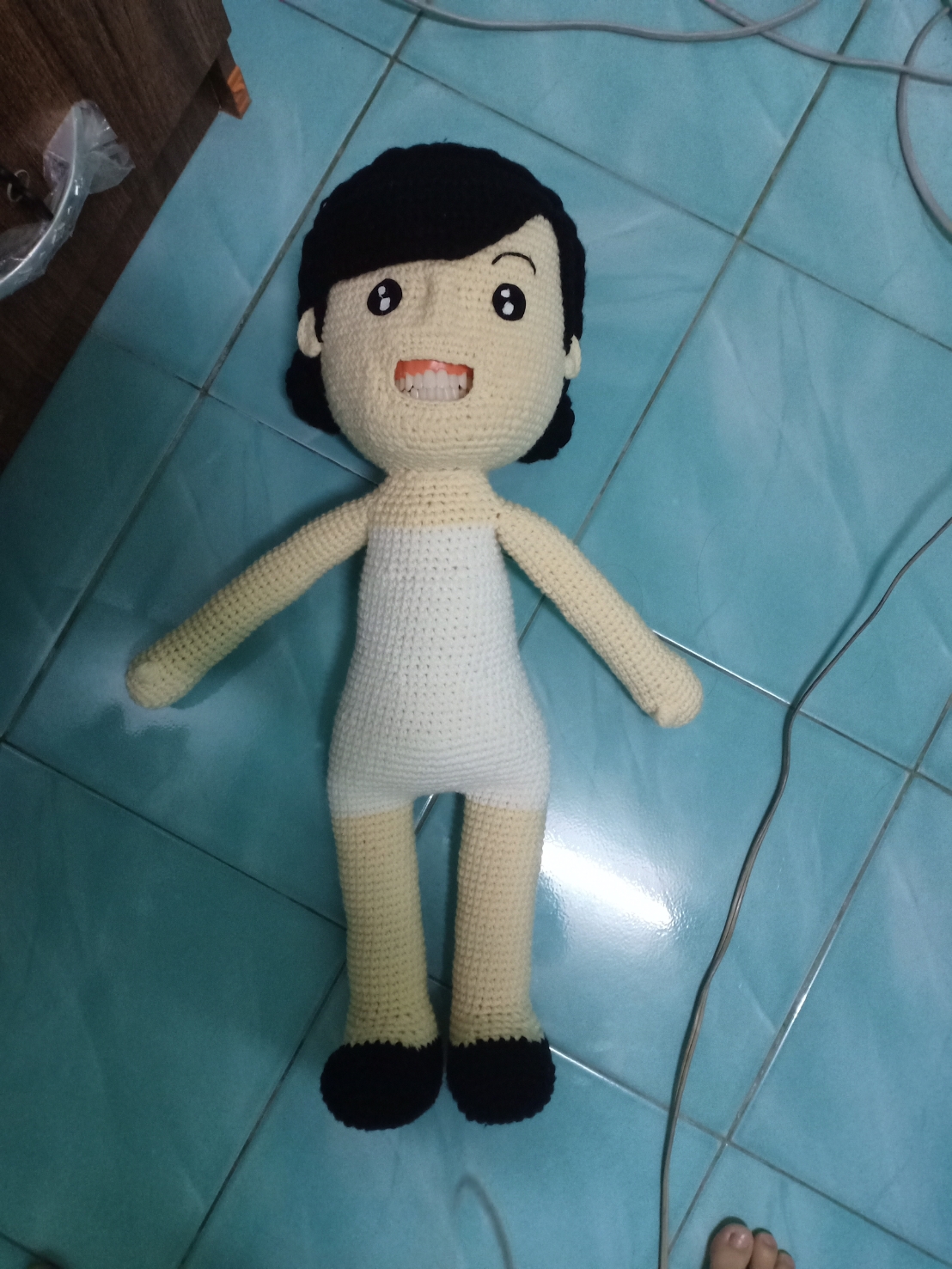 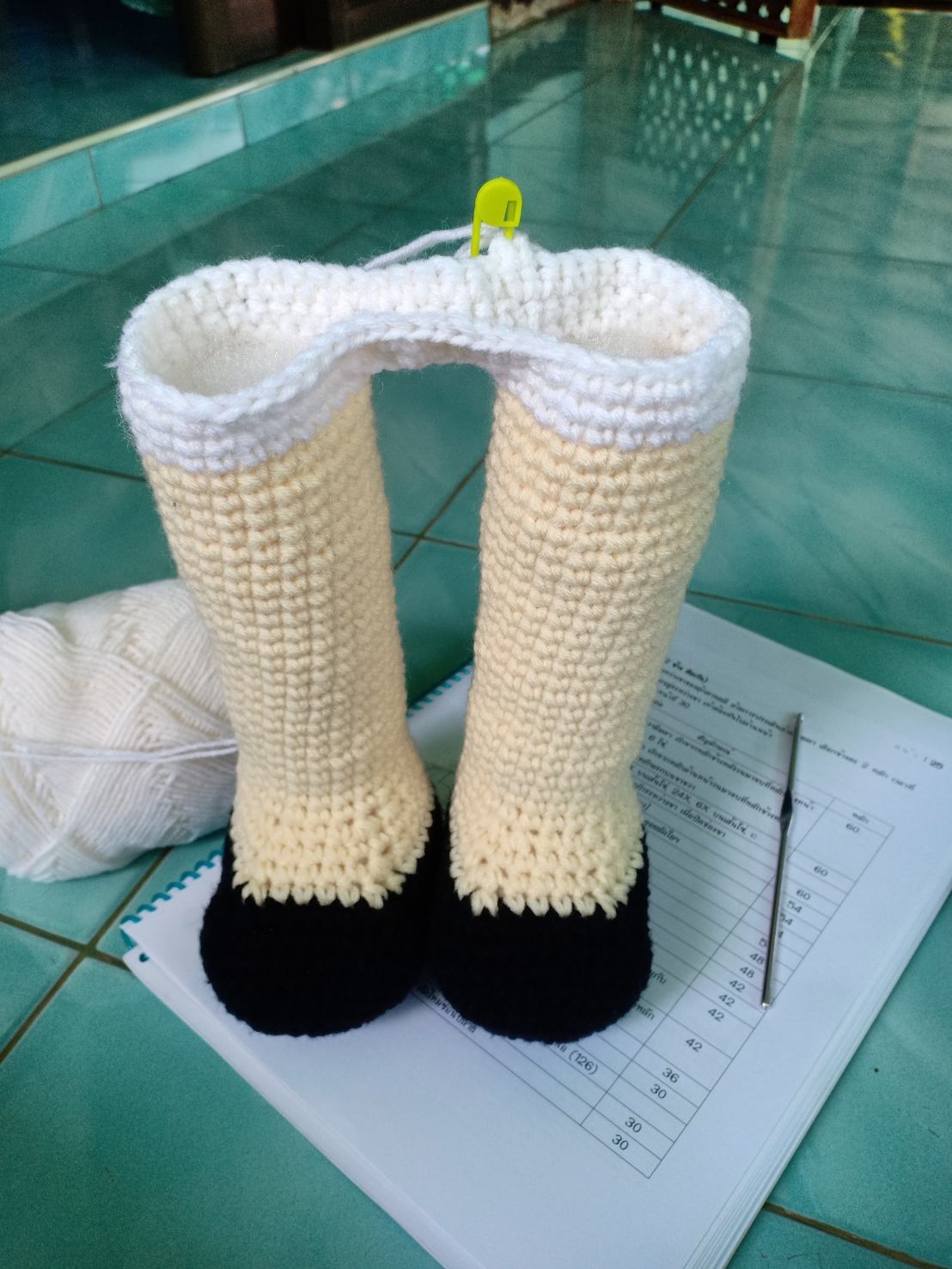 ขั้นตอนการผลิต
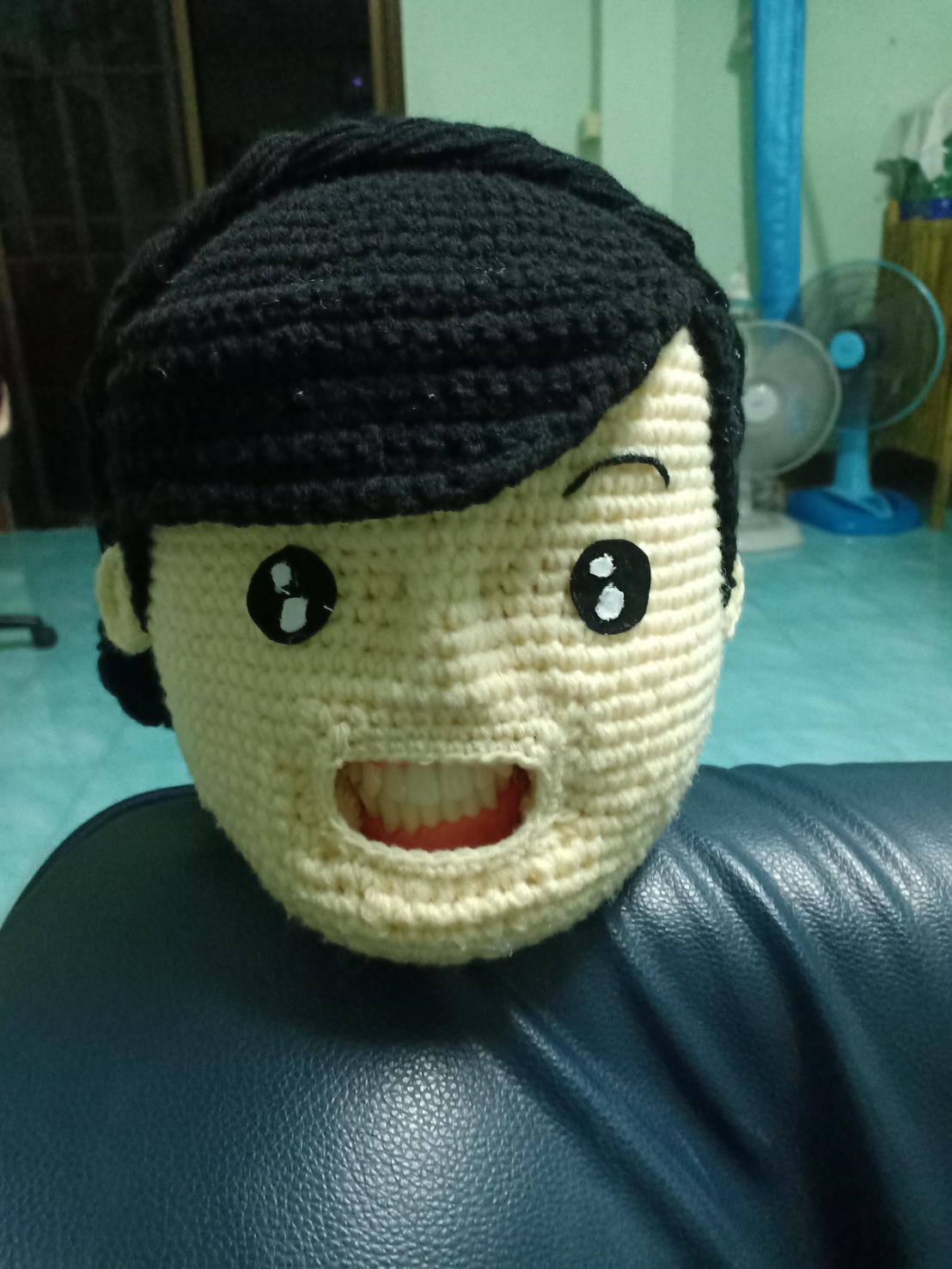 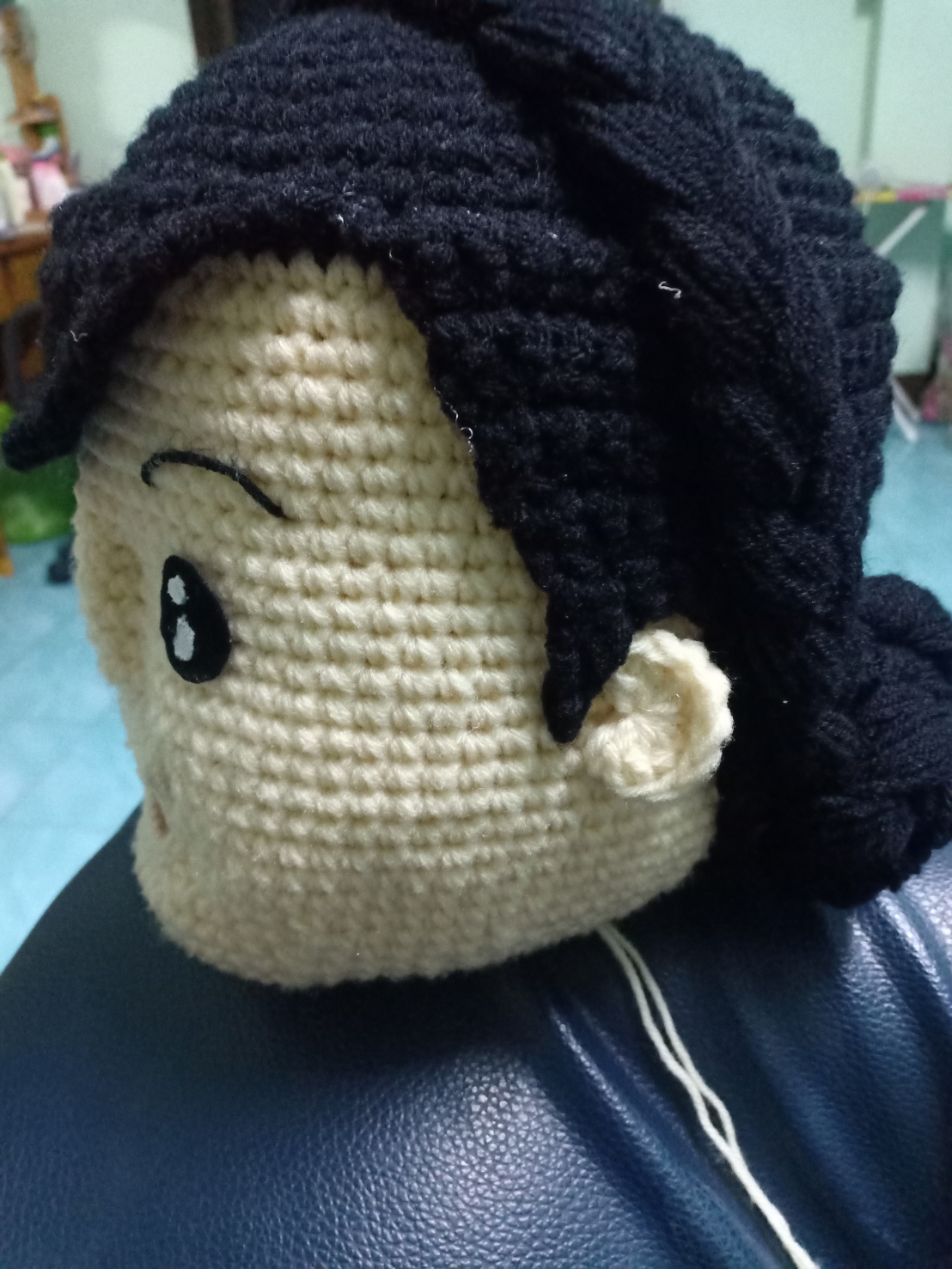 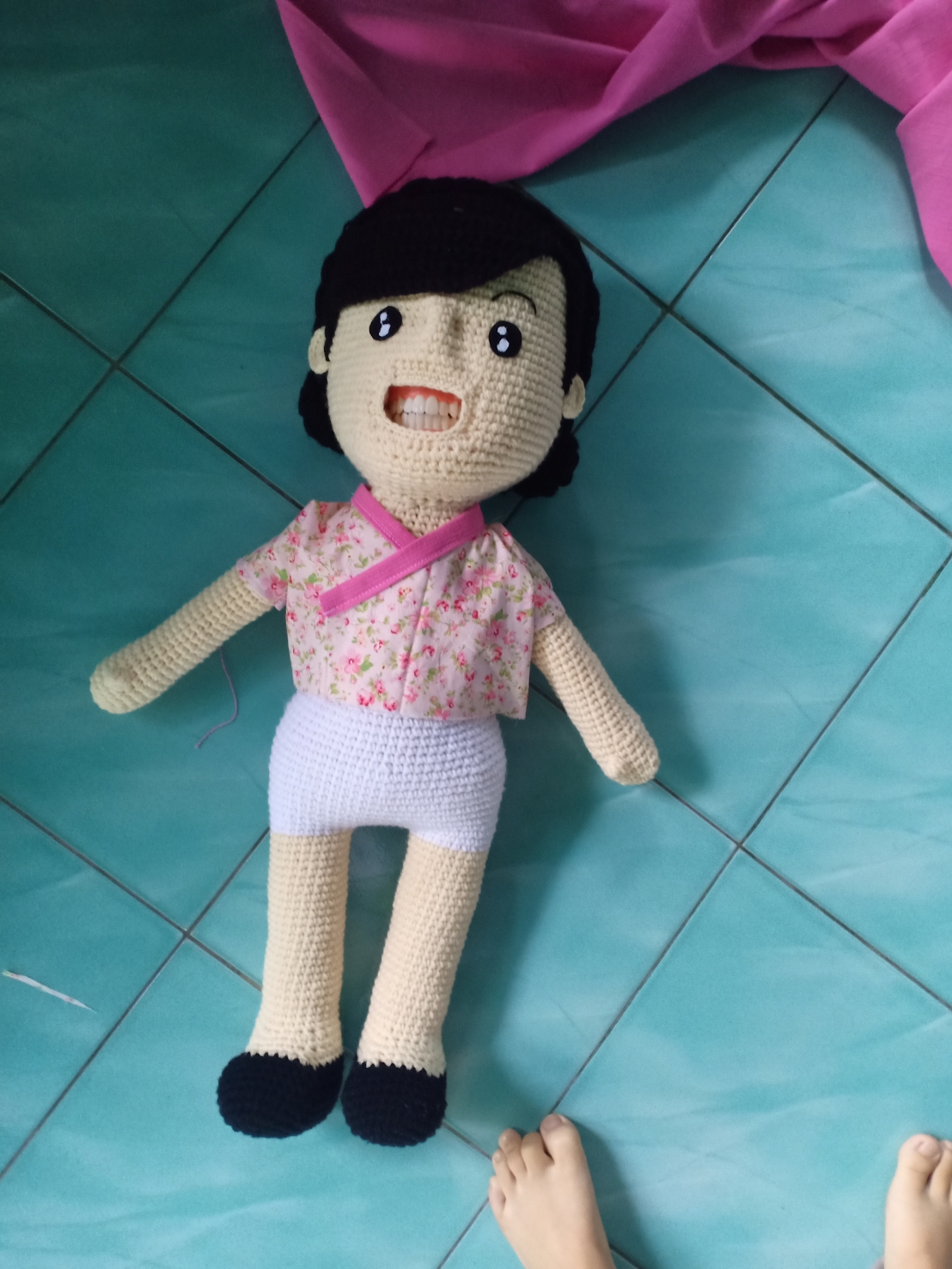 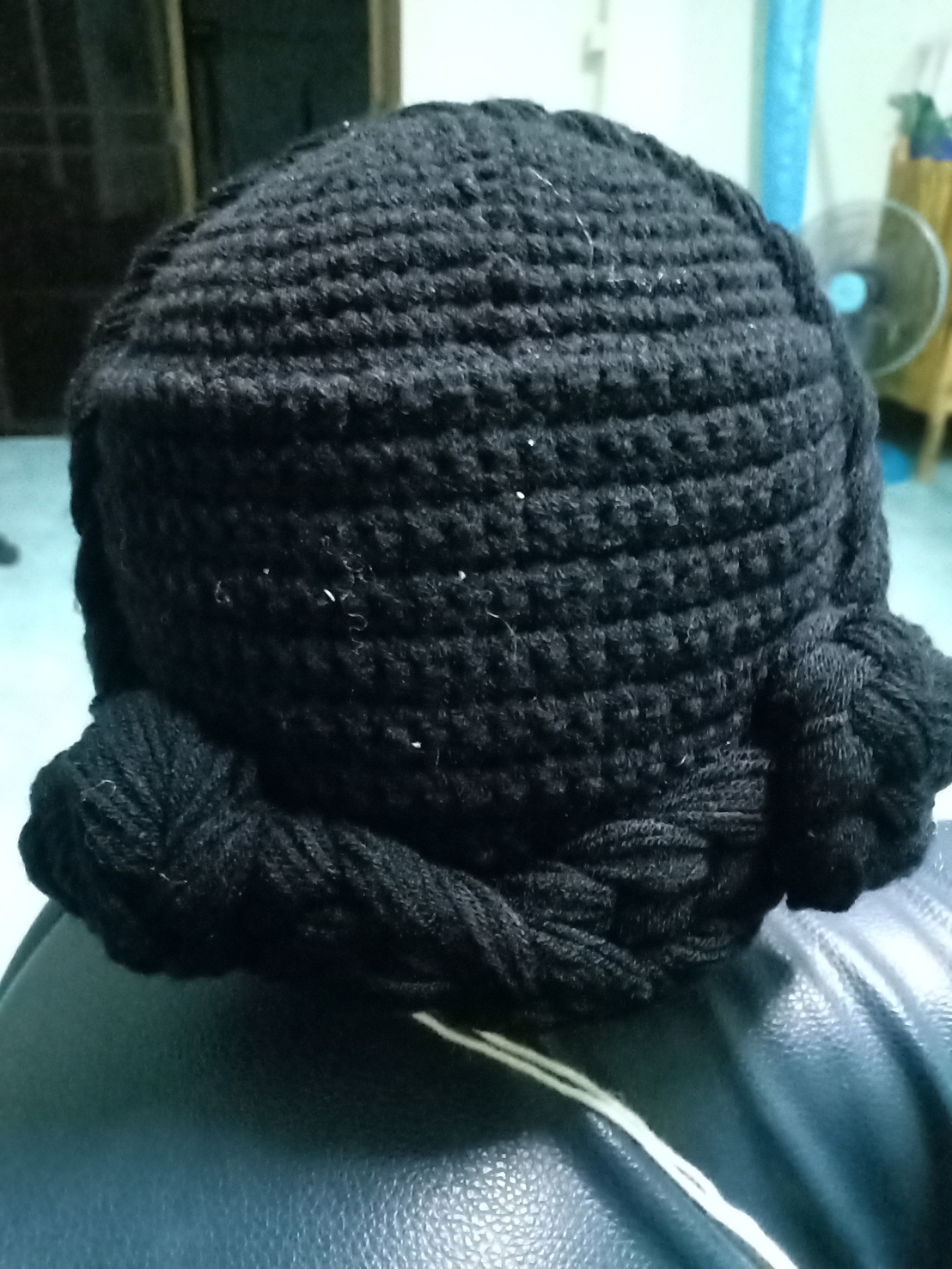 นวตกรรม ตุ๊กตาสอนแปรงฟัน
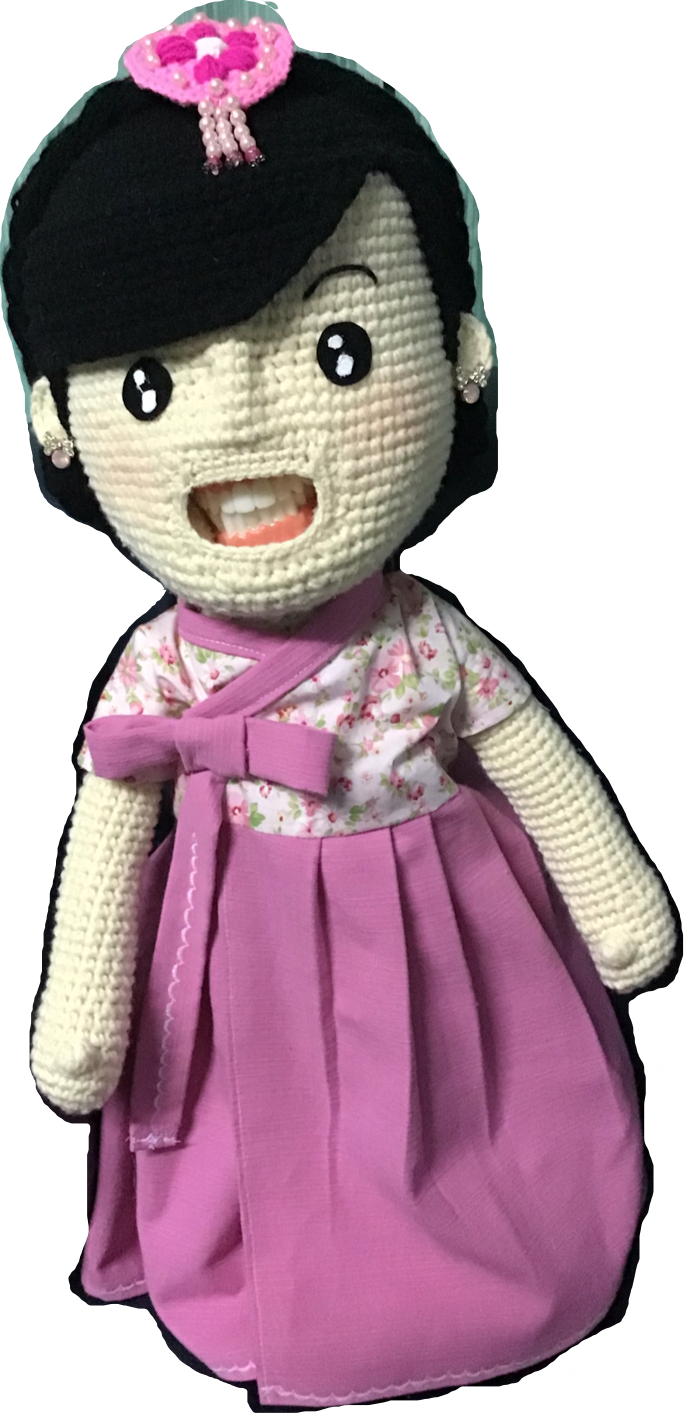 ขนาดตัว กว้าง  11 นิ้ว
สูง  26 นิ้ว
วัตถุประสงค์
1.เพื่อให้ผู้ปกครองในคลินิกสุขภาพเด็กดี มีความรู้ในการดูแลสุขภาพช่องปากแก่เด็กอย่างถูกวิธี
2.เพื่อฝึกทักษะการแปรงฟันอย่างถูกวิธีในผู้ปกครองคลินิกสุขภาพเด็กดี
•กลุ่มเป้าหมาย
           ผู้ปกครองเด็กในคลินิกสุขภาพเด็กดี(กลุ่มเด็กอายุ 0-4 ปี) ตำบลห้วยม้า จำนวน 50 คน
     •ระยะเวลาในการดำเนินการ
           มิถุนายน 2562 - กันยายน 2563
•กระบวนการในการทำงาน
           - จัดประชุมเชิงปฏิบัติการเรื่องการดูแลสุขภาพช่องปาก และทักษะการแปรงฟันที่ถูกวิธี ในกลุ่มผู้ปกครองเด็ก คลินิกสุขภาพเด็กดี จำนวน 50 คน ที่ รพ.สต.ห้วยม้า 
          - ให้ผู้ปกครองสาธิตการแปรงฟันในเด็กที่ทำเป็นประจำทุกวันก่อนเข้าประชุม และหลังเข้าประชุม
          - ติดตามผลการปฏิบัติงาน
วิธีการดำเนินงาน
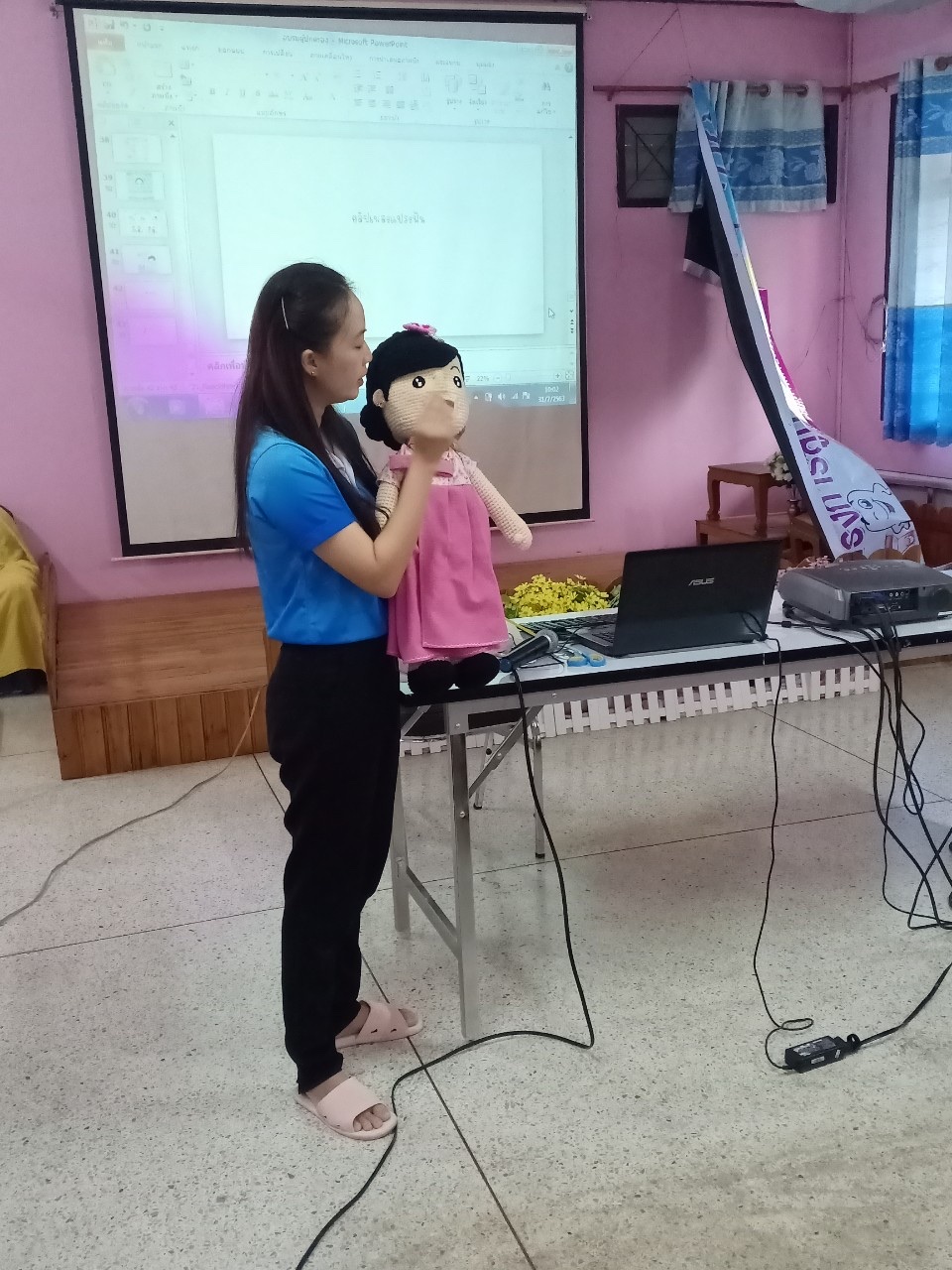 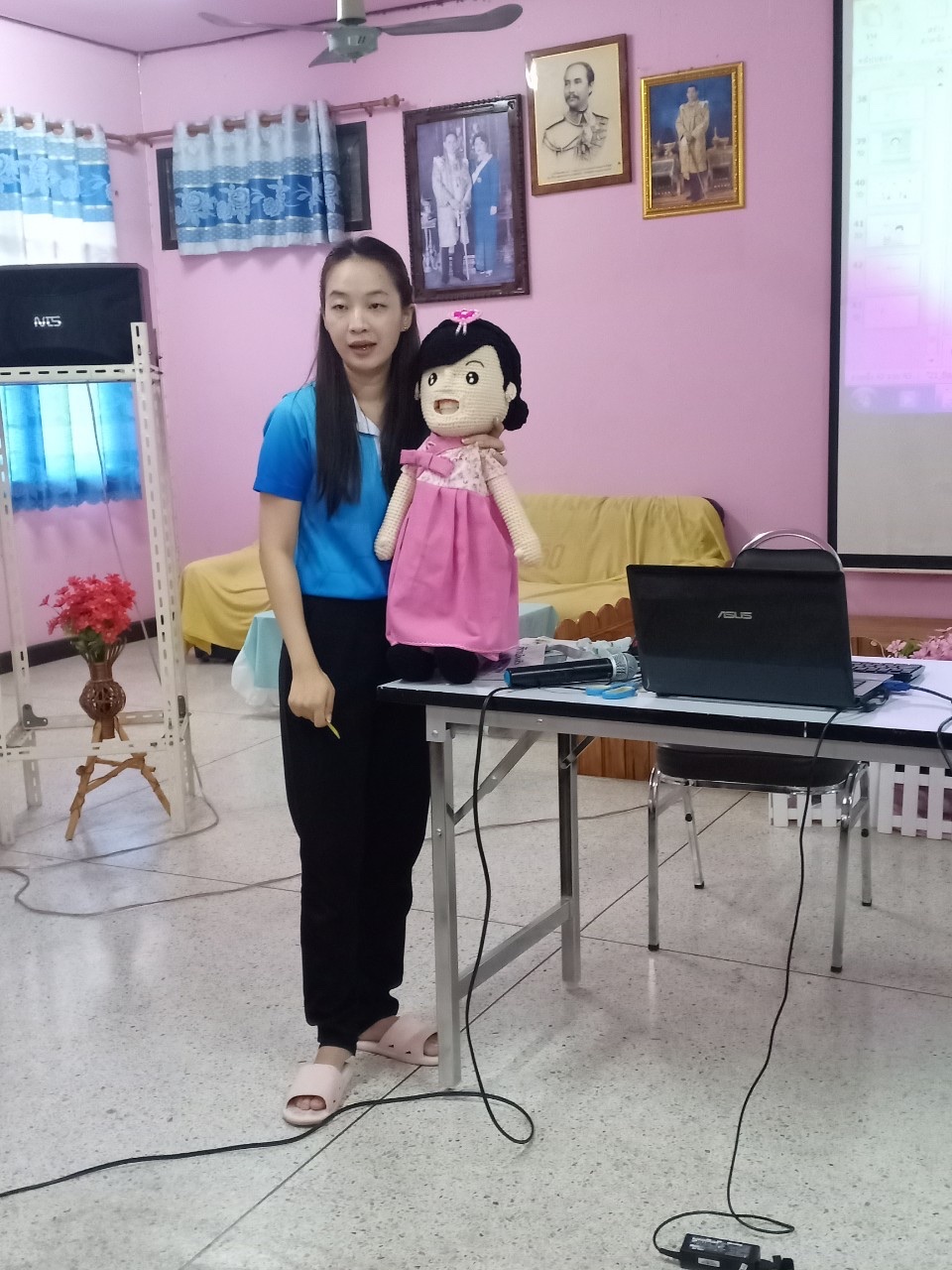 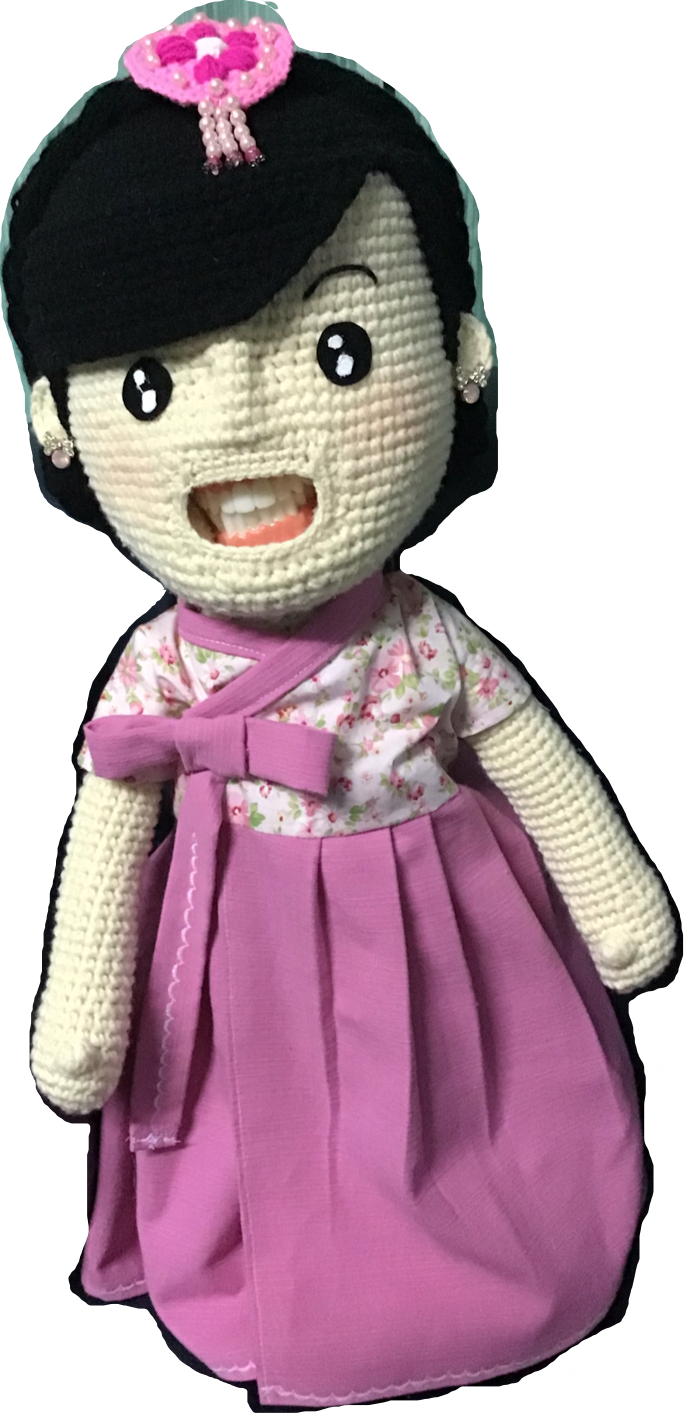 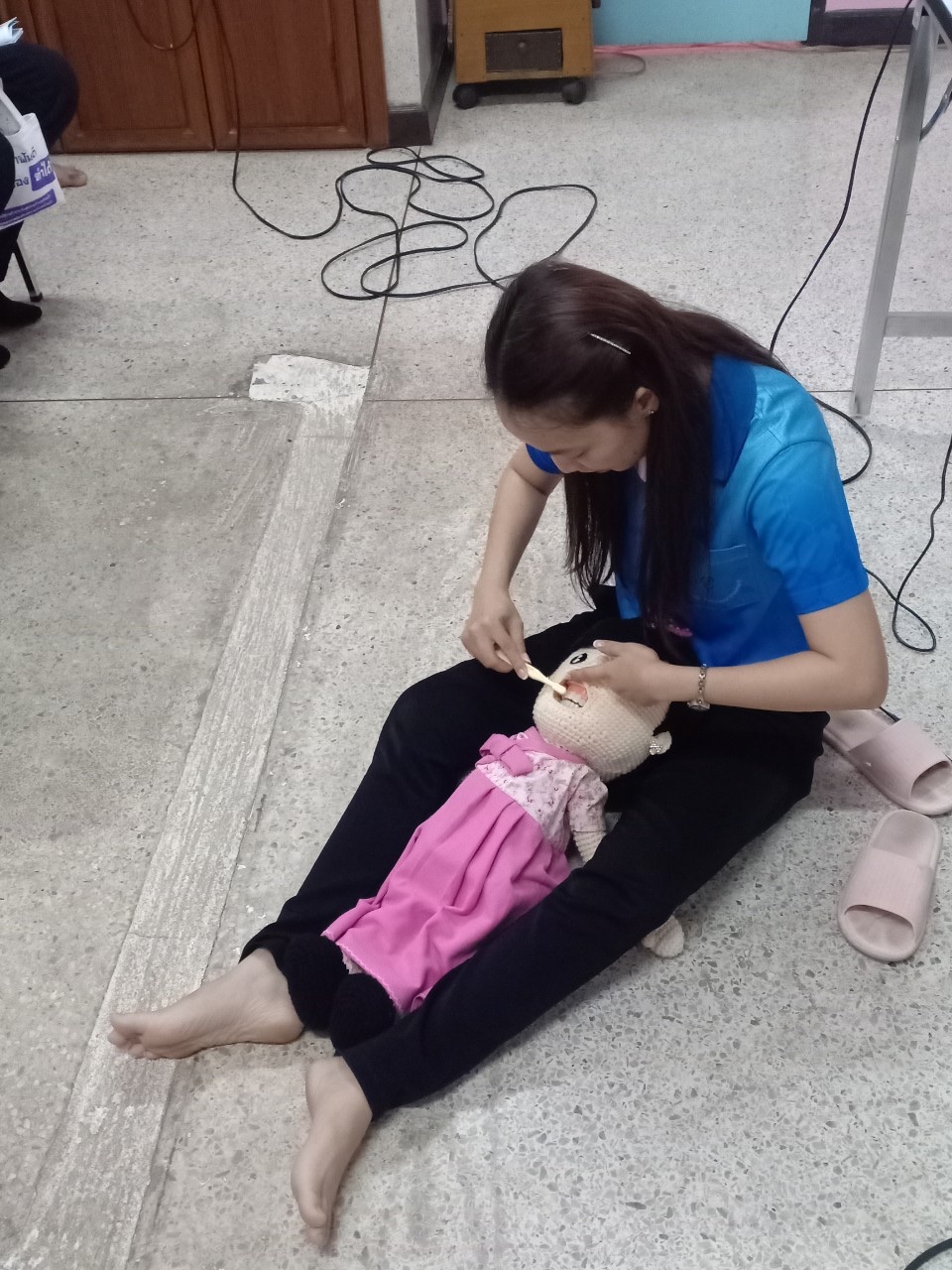 ผลการดำเนินงาน
  จากแบบประเมินความพึงพอใจ
 • นวตกรรมมีความเหมาะสมกับเนื้อหาในการประชุมเชิงปฏิบัติการ 
            ระดับมากที่สุด.   ร้อยละ 87
            ระดับมาก.         ร้อยละ 13
ผลการดำเนินงาน(ต่อ)
 • นวตกรรมมีความน่าสนใจ 
            ระดับมากที่สุด.   ร้อยละ 92
            ระดับมาก.         ร้อยละ 8
ผลการดำเนินงาน(ต่อ)
 • นวตกรรมมีทำให้เข้าใจเนื้อหาง่าย สามารถนำไปใช้ในชีวิตประจำวันได้ 
            ระดับมากที่สุด.   ร้อยละ 76
            ระดับมาก.         ร้อยละ 16
            ระดับปานกลาง.  ร้อยละ 8
ผลการดำเนินงาน(ต่อ)
  จากแบบประเมินทักษะการแปรงฟันในเด็ก 
 • ก่อนประชุมเชิงปฏิบัติการ มีผู้ปกครองสามารถแปรงฟันได้ถูกวิธี จำนวน 3 คน คิดเป็น ร้อยละ 6
• หลังประชุมเชิงปฏิบัติการ มีผู้ปกครองสามารถแปรงฟันได้ถูกวิธี จำนวน 50 คน คิดเป็น ร้อยละ 100
สรุปผลการดำเนินงาน

      - ผู้ปกครองมีความรู้ และทักษะในการดูแลสุขภาพช่องเด็กในคลินิกสุขภาพเด็กดีที่ถูกวิธี
     - เด็กในคลินิกสุขภาพเด็กดี (เด็กอายุ  0-4 ปี) มีฟันผุลดลง(กำลังดำเนินการรวบรวมข้อมูล)
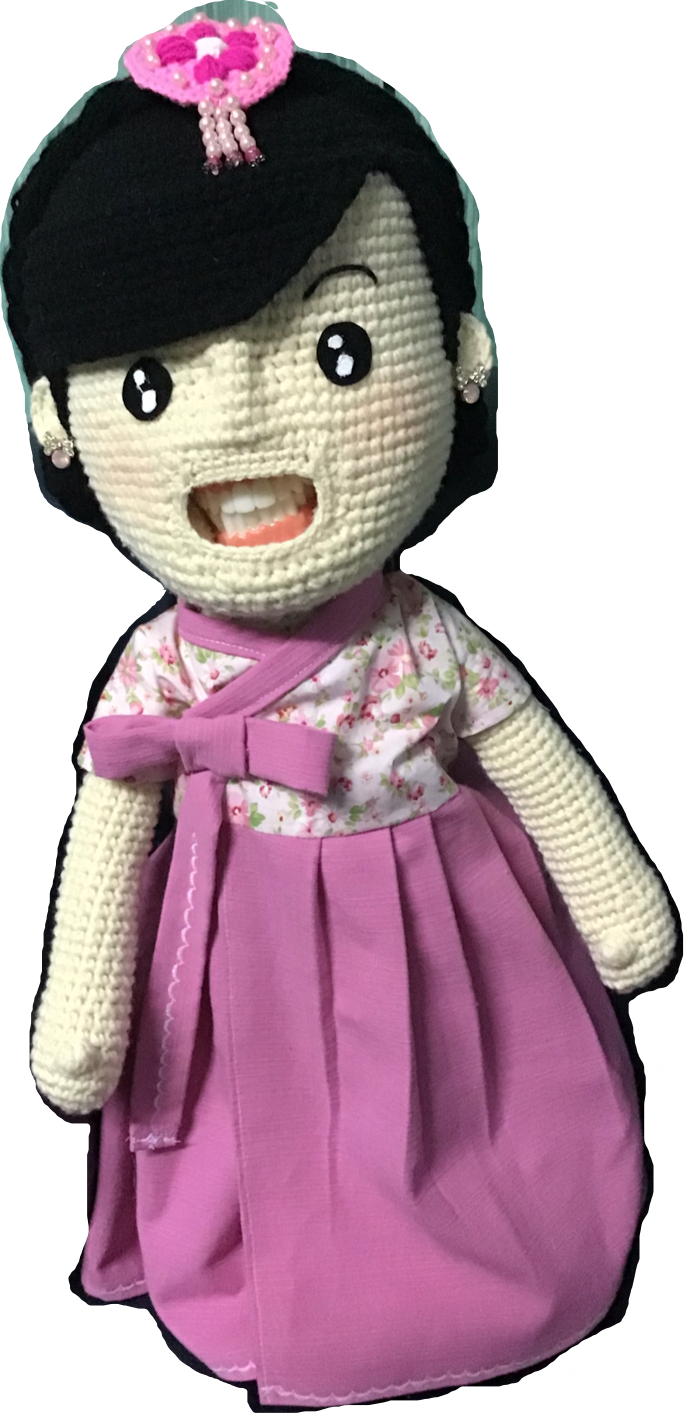 การพัฒนานวตกรรมในอนาคต

      - เพิ่มจำนวน ตุ๊กตาแปรงฟัน ทำตัวผู้ชายเพิ่ม
     - เพิ่มเสียงใส่ในตุ๊กตาแปรงฟัน
     - จัดทำคลิปสอนแปรงฟันโดยใช้ นวตกรรมตุ๊กตาสอนแปรงฟัน
     - ขยายเขตพื้นที่ใช้งานในตำบลใกล้เคียง
ขอบคุณค่ะ